Familyenrollmentmeeting
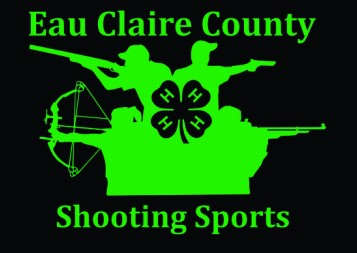 January 7, 2025
Pleasant Valley Town Hall
Cleghorn
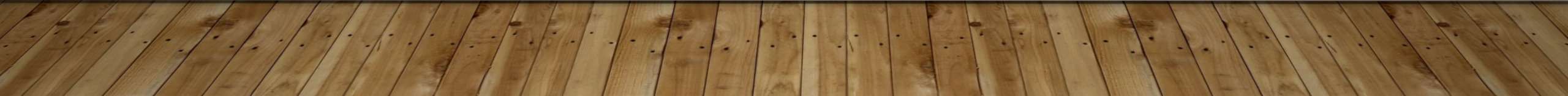 Shooting Sports Leadership Committee
Secretary: 			Jessica Zeman	
Treasurer:			Jessica Zeman
Vice President:		Darren Schlewitz
President:			Jon Dorn
Instructors
New Leaders
Bryant Melsness & Jeff Munion
We are coordinating with Doug Thompson, WI State 4-H Shooting Sports Leader
Disciplines:  Archery, Rifle/Air Rifle, Shotgun 
Please begin by completing VIP 4-H Training (Volunteer In Preparation) - Contact Rachel Hart-Brinson for more info.
Let us know and Doug will organize the appropriate training.  He’s flexible and wants to help!
4-H Shooting Sports
National program designed to teach shooting sports safety & marksmanship
More than 5000 youth and 400 volunteers statewide
Life skills development
Safe handling and responsible use of firearms and archery equipment
Developing technique and skills for target shooting
Lifelong hobbies, hunting and wildlife
Disciplines
Archery
Air Pistol (.177 cal)
Air Rifle  (.177 cal)
Muzzleloader
Shotgun
.22 Pistol
.22 Rifle
Policies
Participants must be in the 3rd grade and at least 8 years old
Two certified instructors needed to run “the line”
At least one instructor needs to be certified in the discipline being practiced
Only 4-H certified leaders can assist on “the line”
Everyone is required to wear safety glasses 
All equipment is provided
Personal equipment must be compliant and inspected by the instructor
Air Rifle Schedule
Tuesday Evenings (7 weeks) at Banbury Place Door # 17
Early Session – 5:45-6:40 pm
Late Session – 6:45-7:40 pm
		January 14			February 11
		January 21			February 18
		January 28			February 25
		February 4
Banbury Place
Ecology Schedule
March 4
5:45-6:40:      Beaver Creek Reserve Earth Talk
6:45-7:40
Any Future Ideas?
Archery Schedule
Tuesday Evenings (7 weeks) at Banbury Place Door # 17
Early Session – 5:45-6:40 pm
Late Session – 6:45-7:40 pm                						
		March 11			April 8
		March 18			April 15
		March 25                           	April 22
     		April 1
Competitive Shoot Opportunities
The Karl Petersen Invitational Shoot
Saturday,  April 19, 2025
Augusta Area Sportsman Club
Students of all ability levels are encouraged to participate
Registration will be available on our website 
Multiple shoots around the state 
Check www.afkht.us/ecss/eau-claire-county-invitational or 
     https://4h.extension.wisc.edu/opportunities/projects/shooting-sports/
Equipment can be checked out
National Shoot:    Grand Island, Nebraska, June 22-27, 2025
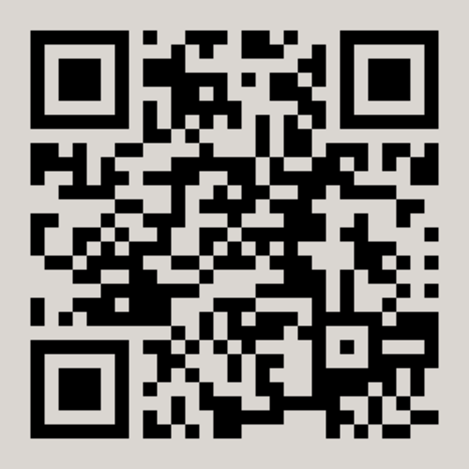 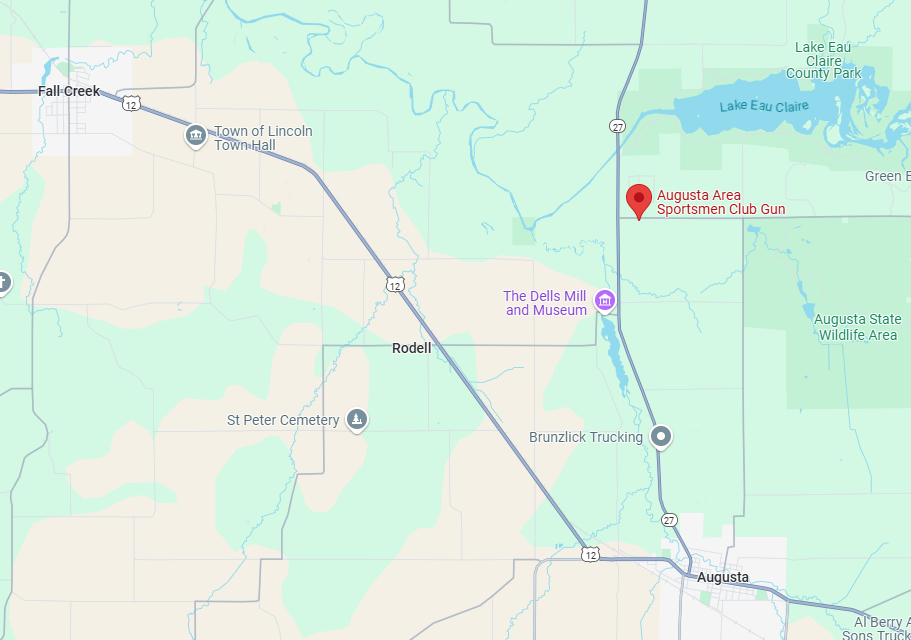 End of Year shoot/Picnic/Banquet
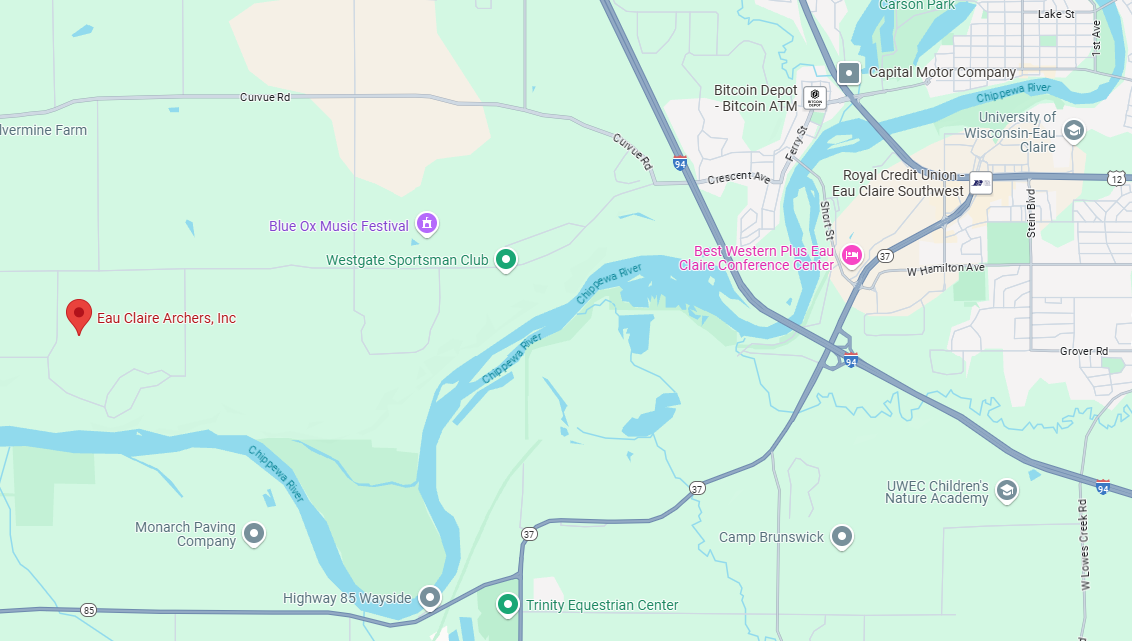 April 29 @ 5:30
Eau Claire Archers
Communication System
Please follow our Facebook Page!!!   
   Eau Claire County 4-H Shooting Sports
We will use the Facebook page to communicate 
   practice cancellations due to weather conditions
All other communications will be in email form to 
   the addresses provided on registration forms
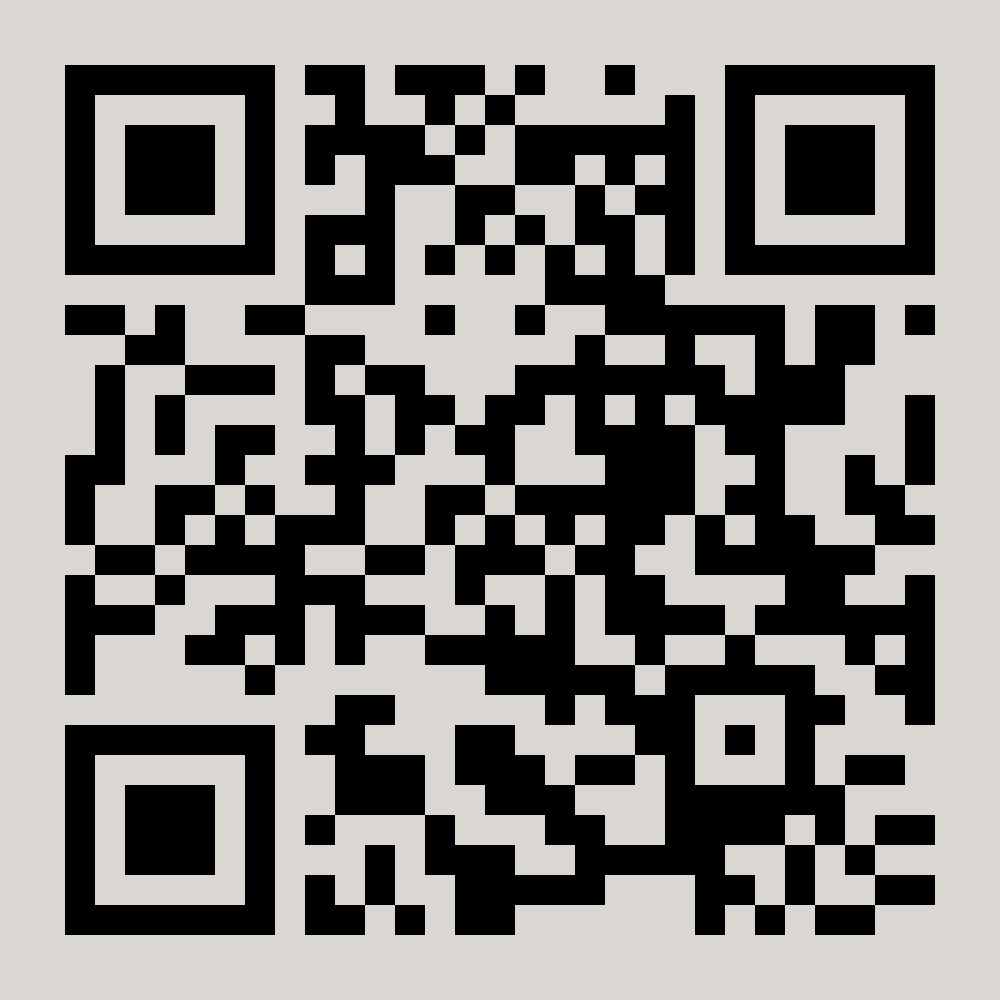 Eau Claire County Shooting Sportswww.afkht.us/ecss
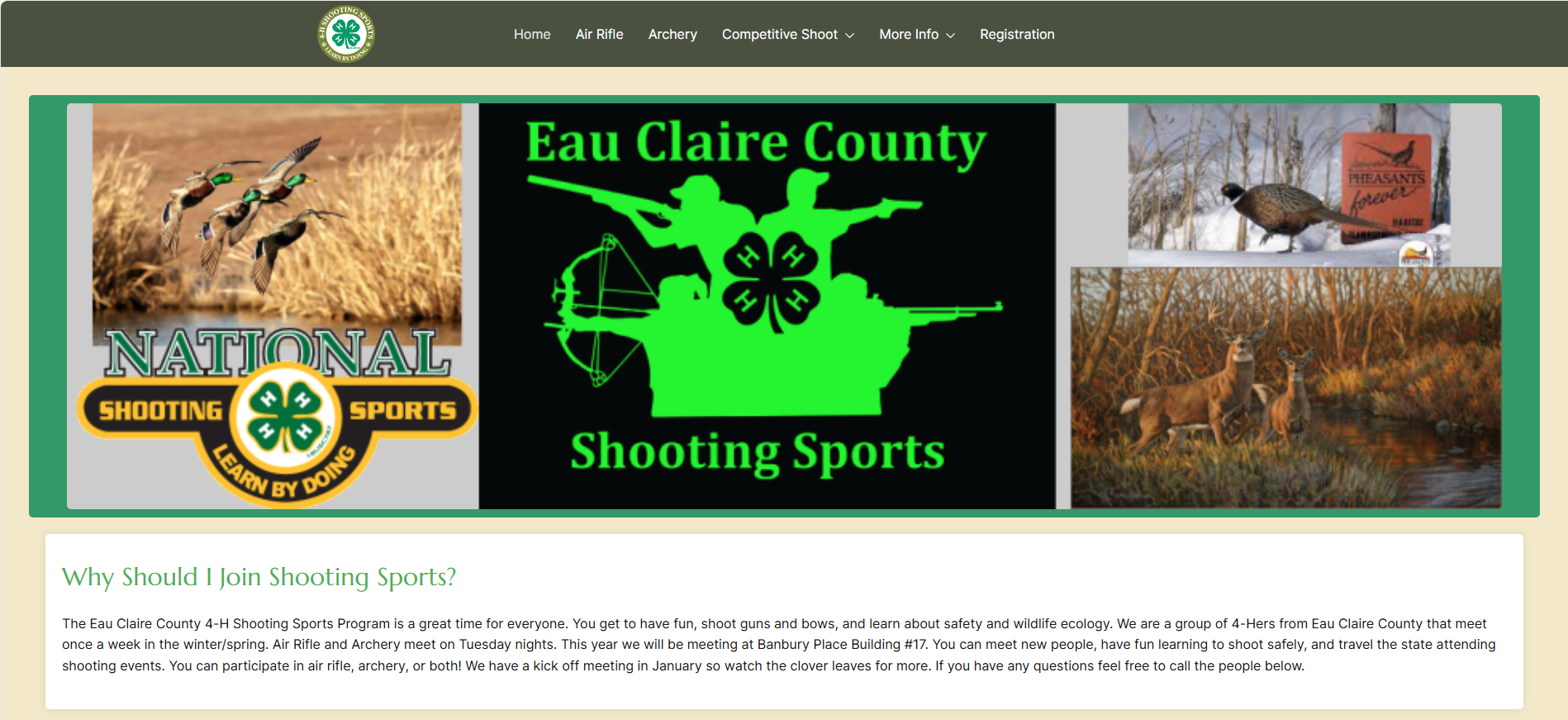 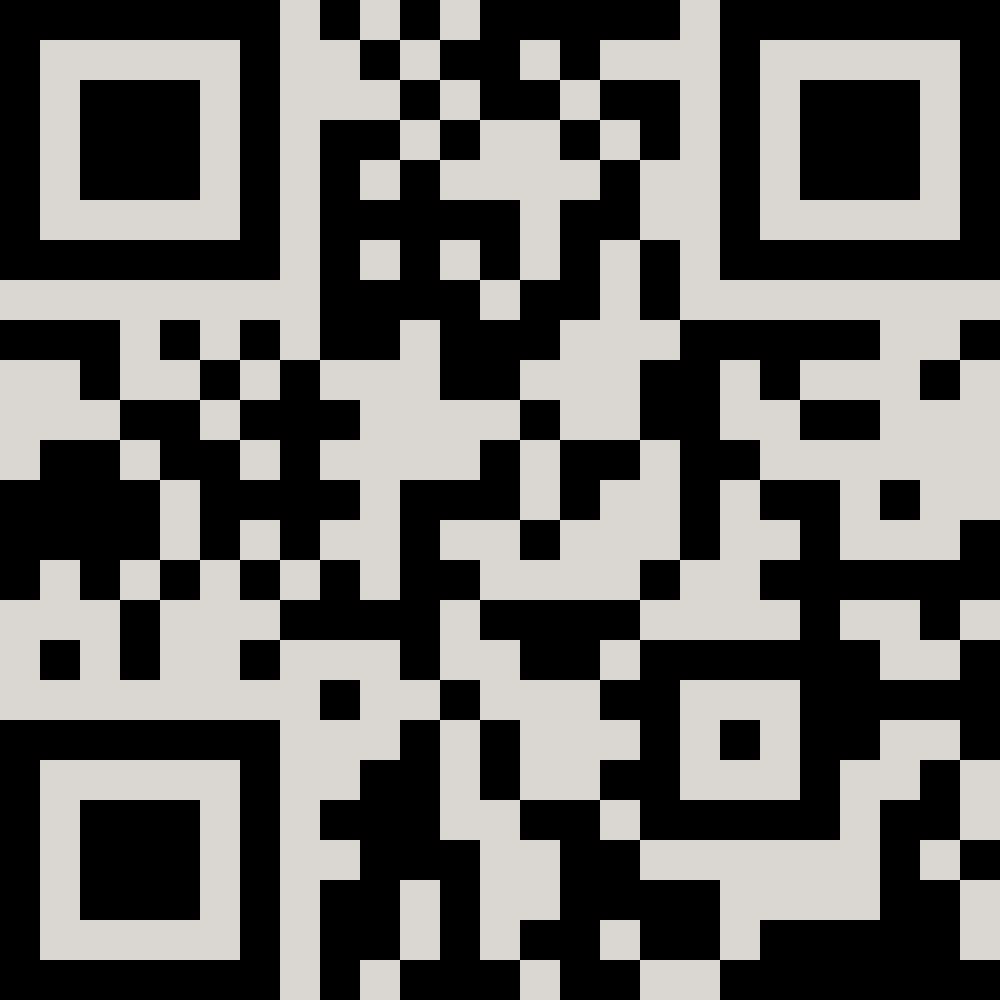 Registration
If you plan to participate in Shooting Sports, we need your help with three items:
	A. Registration Packet
	B. Pay Participation Fees (tonight or mail)							$15/air rifle student
		$15/archery student
	C. Submit Volunteer Fee
		$50 check
		Cashed/Returned in August
	D. Registration can also be done on our website
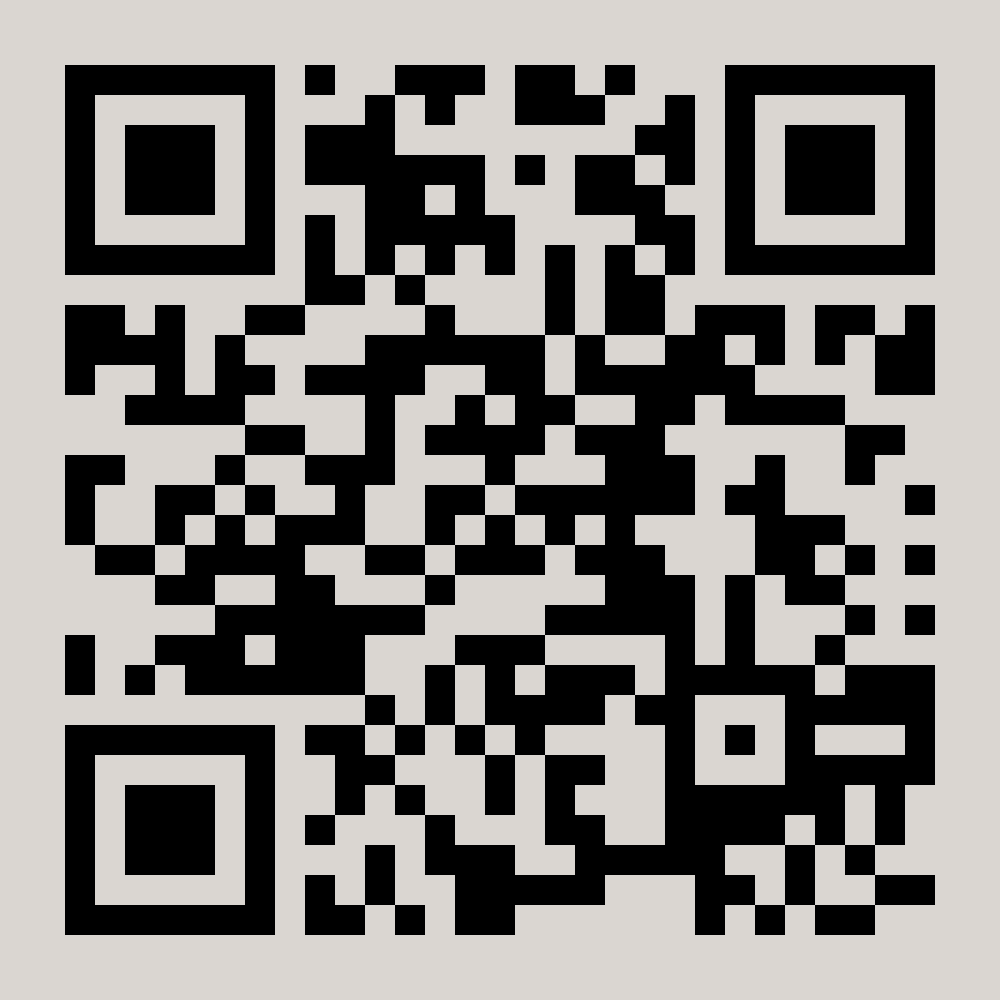 $50 Volunteer Fee
The Karl Petersen Invitational Shoot – Saturday,  April 19
Buffalo County Fair – Saturday,  August 2?????
May need assistance during practice sessions
Make sure we have your email address!
You will receive an email from us tonight or tomorrow with 3 items:
Registration packet
A copy of this PowerPoint to reference contact information and dates
A fee reminder with Jessica Zeman’s address
Apparel Orders
Place your orders
Lots of different clothing options
Clothing will be delivered on March 4
Chippewa Valley Sporting Goods
https://cvsports.chipply.com/ecshooting2025
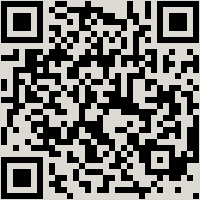 Equipment
Need to update and replace some equipment
Thank You Jessica Zeman
WI DNR Hunter R3 (Recruitment, Retention and Reactivation) Grant
The NRA Foundation Grant
Thank You to our Partners
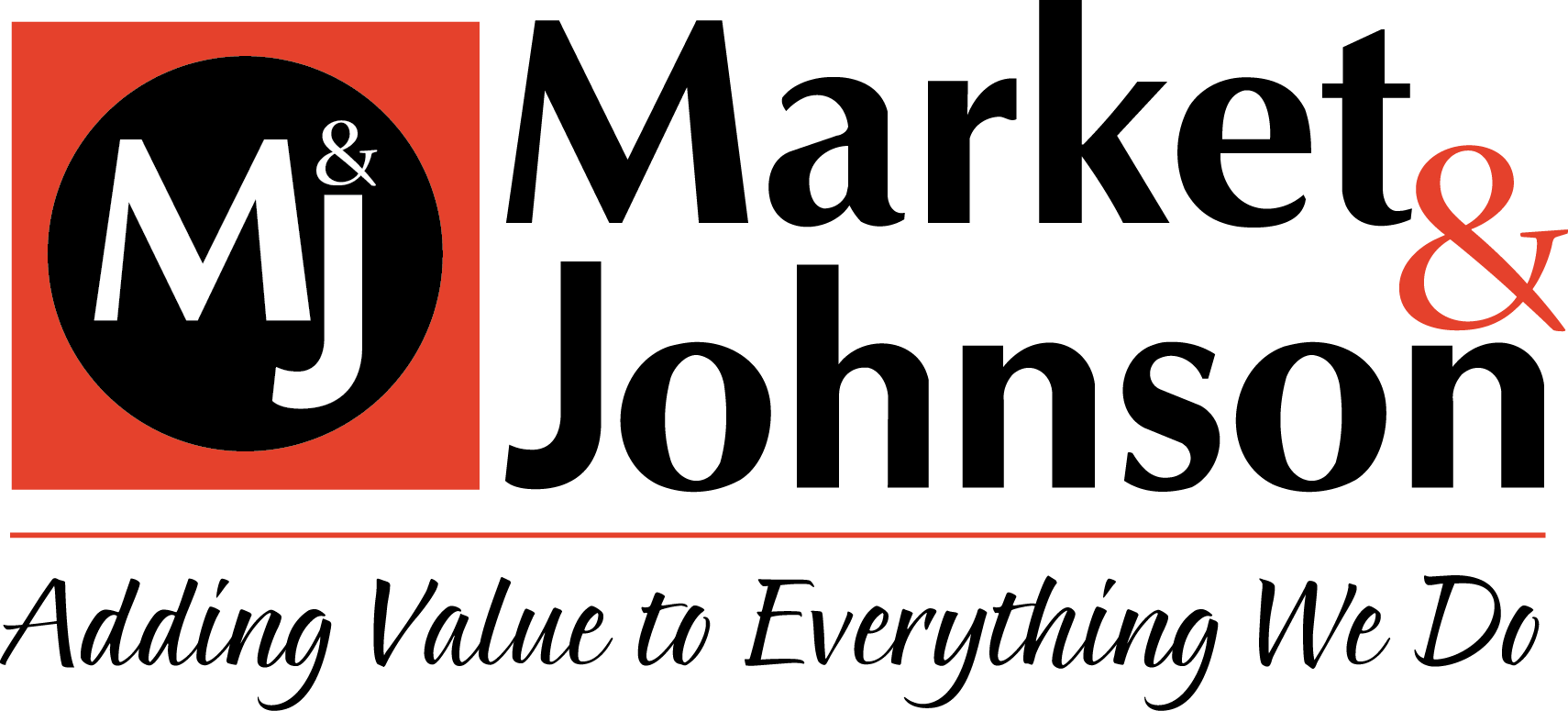 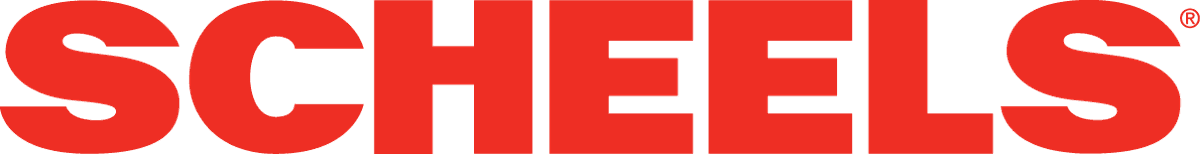 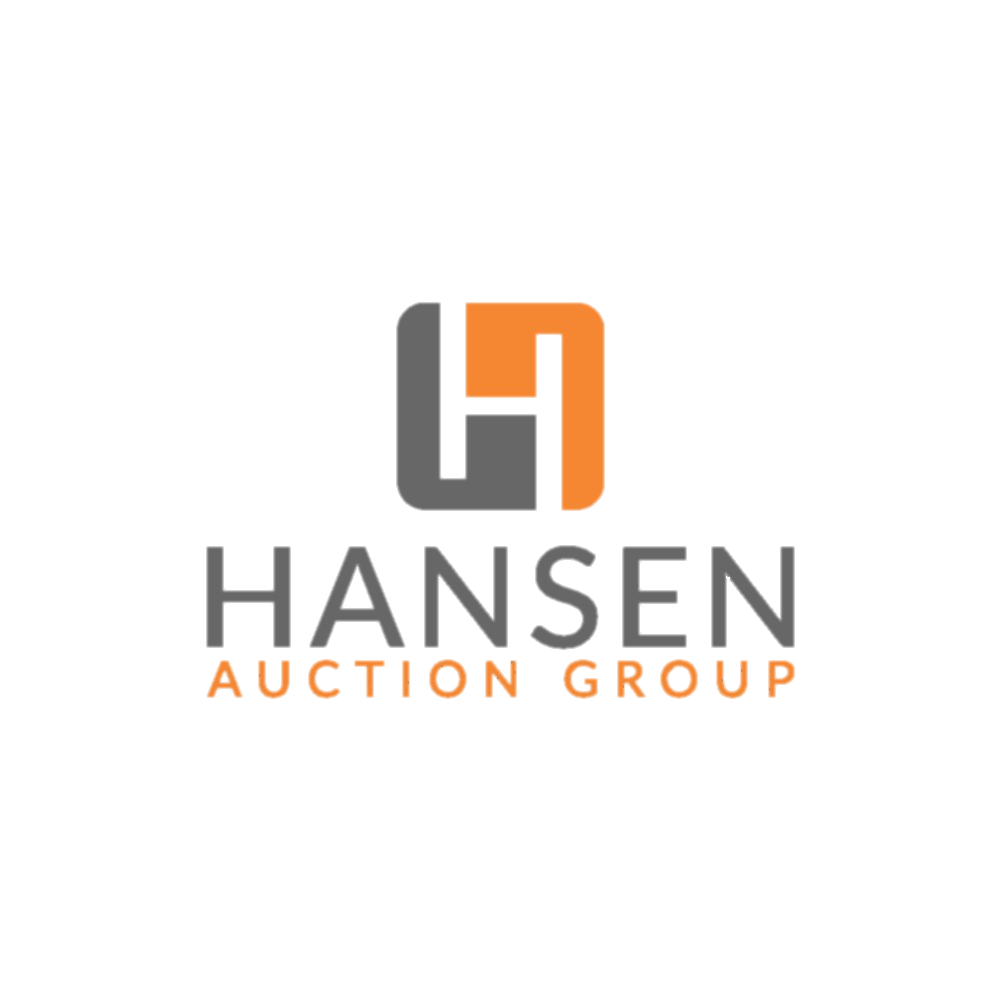 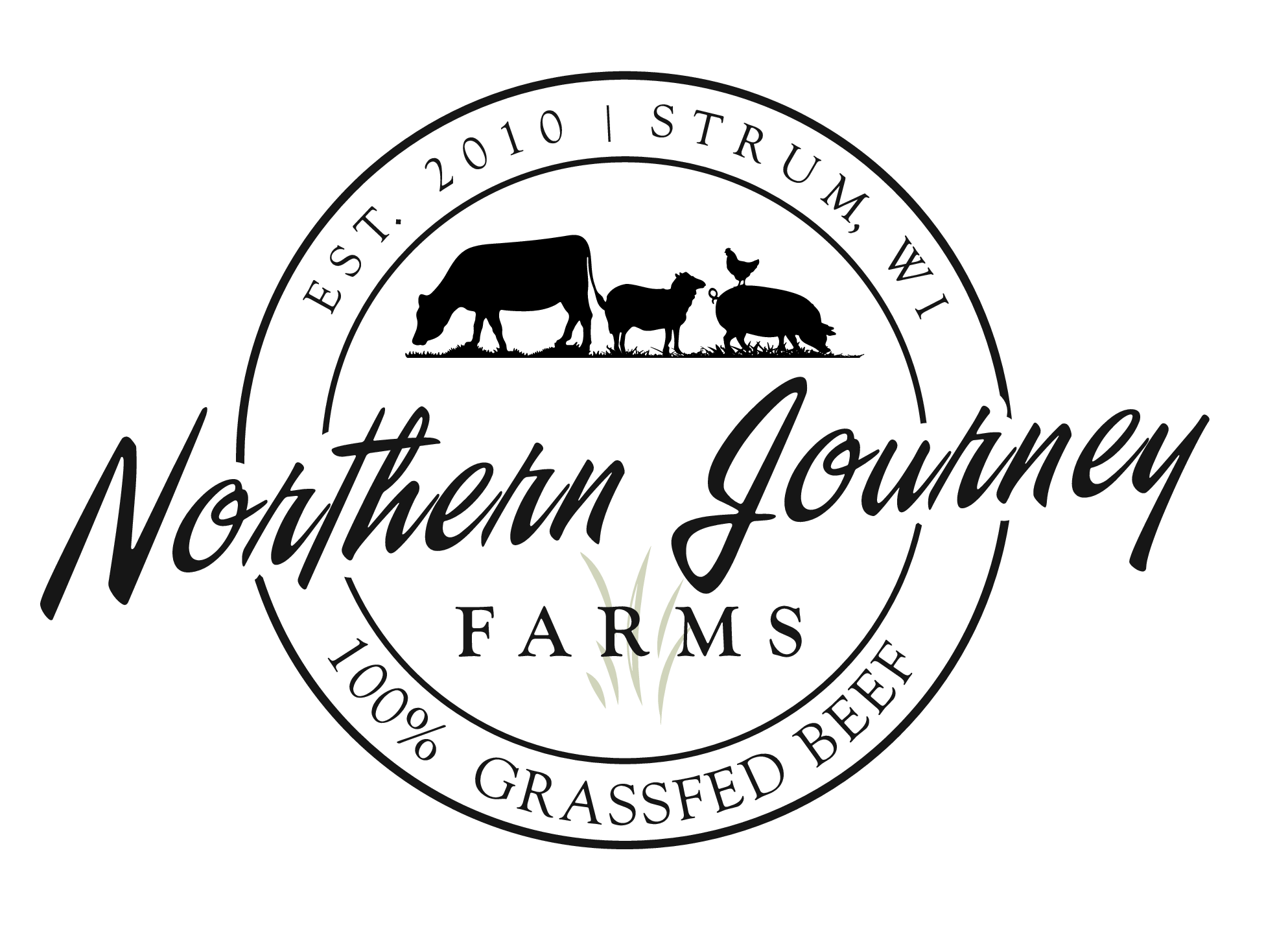 Thank you for making the 4H Shooting Sports project a success in EC County!
Jon Dorn (Air Rifle Lead Instructor)
jon@dornconstructionllc.com or 715-577-6605
Greg Zeman (Archery Lead Instructor)
jzeman@charter.net or 715-577-0149
Thank You!!!
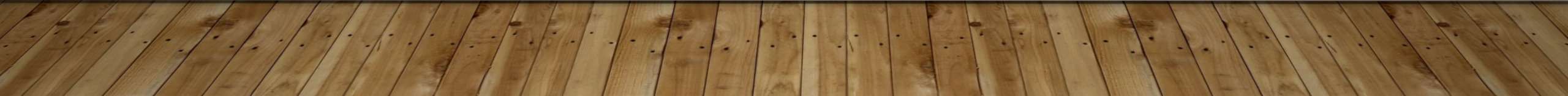 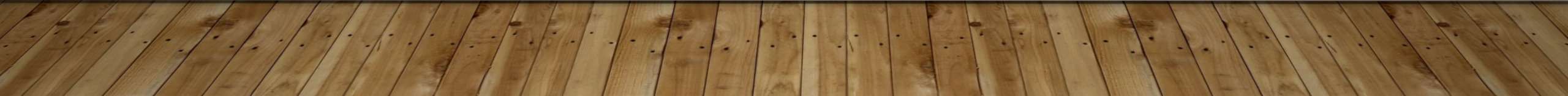 Registration                                  	  Apparel
KEEP???? DNR Guest SpeakersThis is one of our project’s goals this year!
The EC Shooting Sports program is more than just an opportunity for students to gain knowledge and hands-on instruction in air rifle and archery.  There is also an opportunity to learn about Wisconsin natural resources.
February 28 – Mr. Terry Shaurette, DNR Biologist
March 7 – Mr. Jacob Bolks & Mr. Ryan Lowry, DNR Wardens
Shooting Sports Logo Design
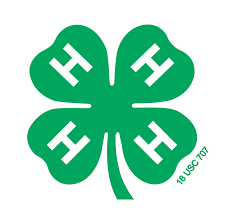 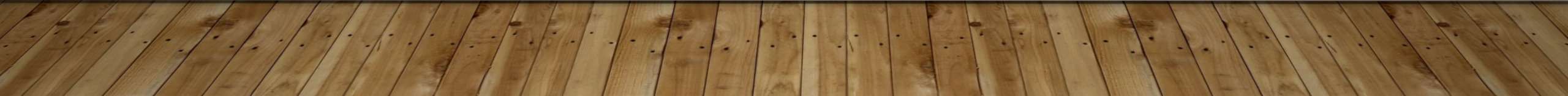 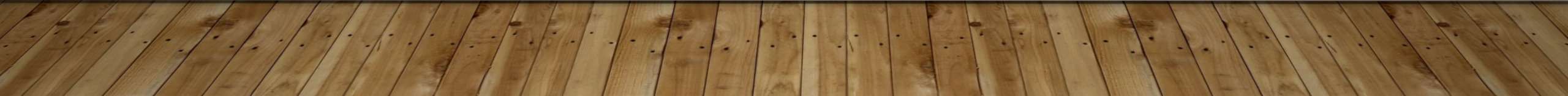